Group #30 Remote Controlled LED Project
Jintao Chen
Yuming Jin
Jingfan Zhang
Introduction

While most of the LEDs that we commonly used are being controlled by a single wired
switch, sometimes when we are right about to fall asleep in our cozy bed,
especially in the winter, we find it so tormenting to get up, reach the switches,
and turn off the LEDs.

A friendly designed wireless bedside system that controls all the LEDs around the house
would avoid such cases.
High-level Requirements List
1. The user should be able to turn the LEDs on and off using the bedside controller within 
10 meters distance from the wallside controller which is connected with the target LED 
strip light. The user can also increase/decrease the brightness level by pressing the 
brightness up/down buttons on both controllers.
2. The bedside and wallside controllers should transmit data to each other through 
Bluetooth channel established by private key pairs at a minimum data transmission rate of 
10 Mbit/s.
3. Date(MM/DD/YYYY), time(Local time accurate to minute), humidity(%) and 
temperature(F) should be displayed on the LCD screens of both controllers.
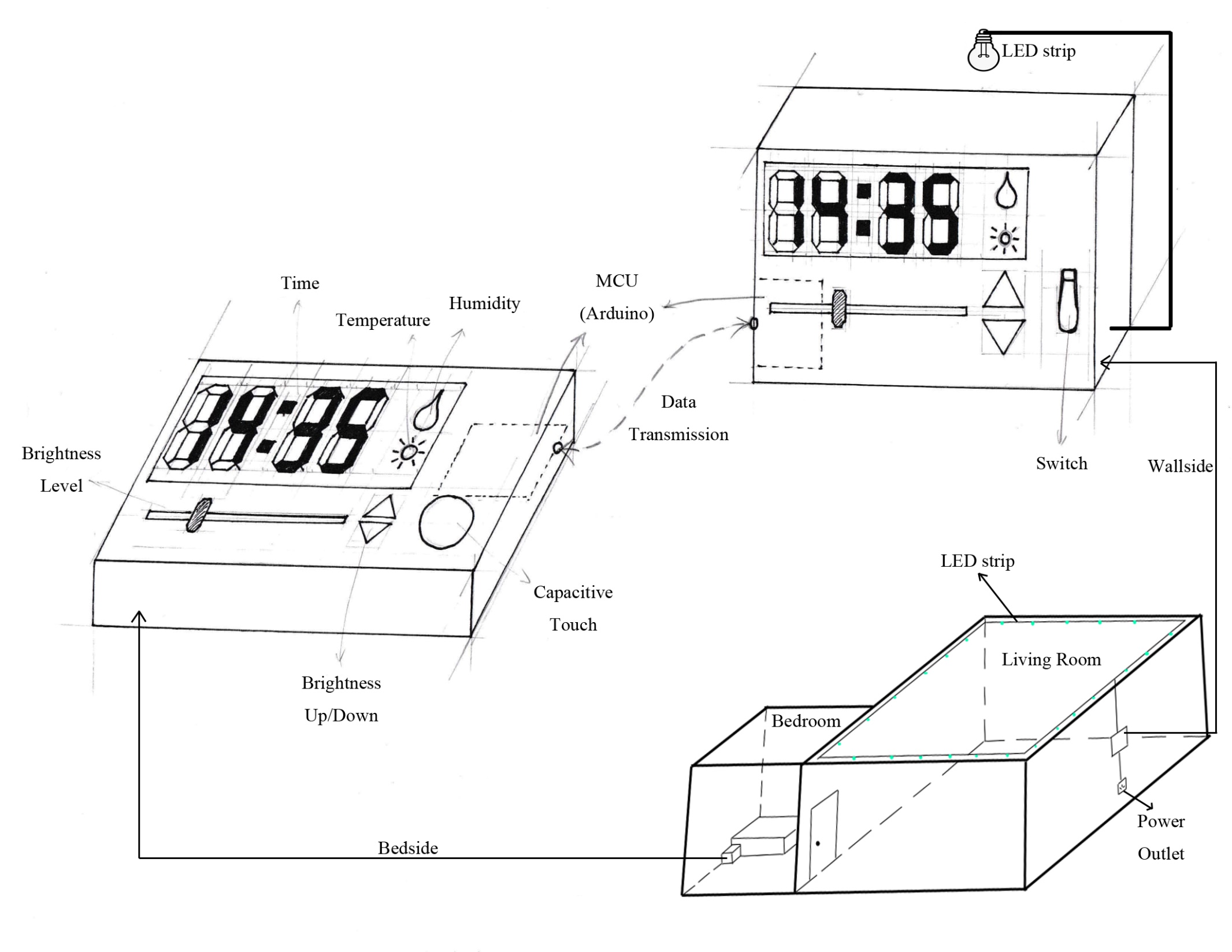 Physical
Design
Block
Diagram
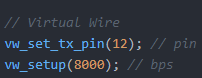 Data
Transmission
Bedside
FMPacket:
HH/MM/SS/HH/TT/O
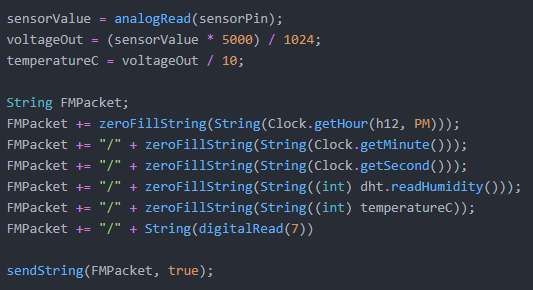 Data
Transmission
Wallside
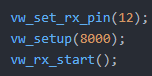 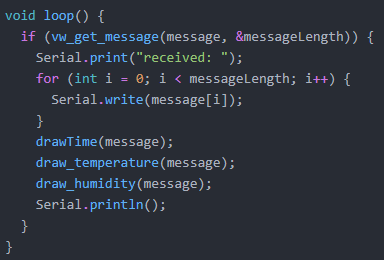 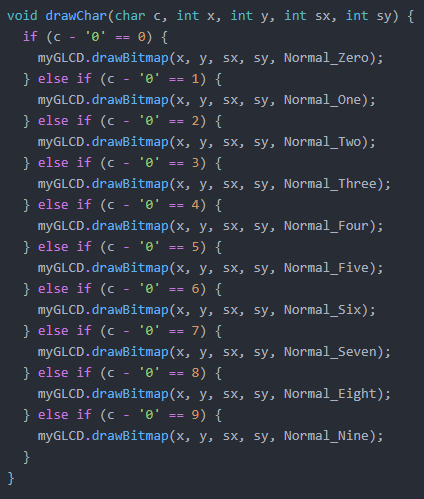 LCD Display
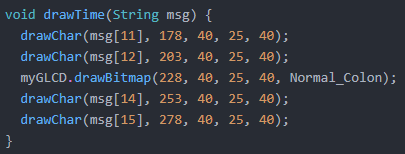 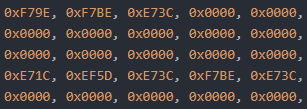 HDC2010 Humidity & Temperature Digital Sensor
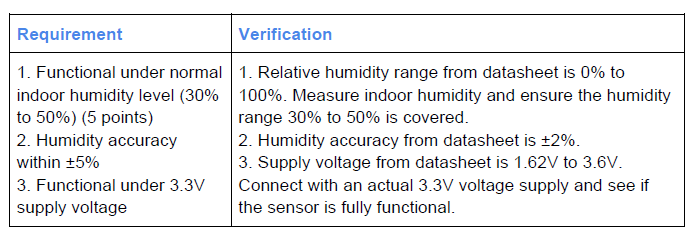 LM35 Temperature Sensor
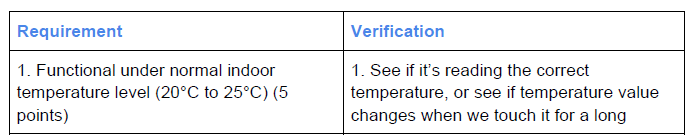 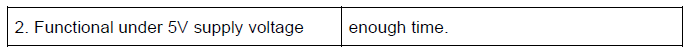 DS3231 Real-time Clock
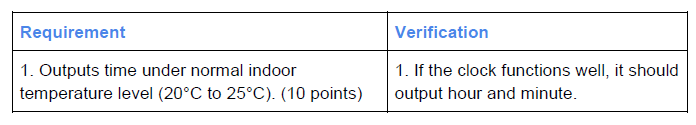 Brightness control circuit
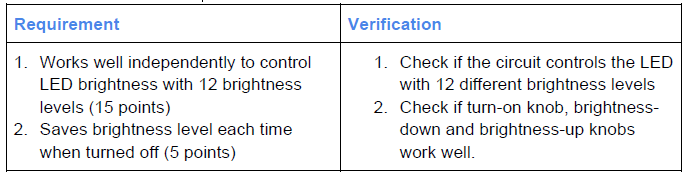 In The Future
Better, working FM module

More stable capacitive touch circuit to gain better control on the switch sensitivity so that the LED system will be more stable.

Better overall design and so that we can replace our perf boards with PCB

Try to use Atmega328P directly rather than arduino to add difficulty of the design.
Our Own Project Evaluation
For the project, we basically have every part functioning and working independently. However, when we fit them together as a whole, we burned out our FM model so we were not able to demo the information exchange between the FM transmitter and receiver modules. But we did make videos showing their functionality. 
The overall design is successful and we made progress step by step throughout the semester. 
We do think we did a fine job on the project.
Thank You!